Carteret County Economic Outlook
January 12, 2023
National Economy
Labor market is tight
Inflation is high and driving Fed behavior
Recession is likely
Carteret County
Growing slower than the nation
Tight labor market 
Now more than ever, economic developers need to work with educators and workforce officials
Overview
Two General Measures Show Inflation is Near a 40-Yr High:  Personal Consumption Expenditure Price (PCE) Index and Consumer Price Index (CPI)
Sources: BEA and BLS.
Data through November 2022.
Lockdown Shifted Demand to Goods and Away From Services
Source: BLS
Average Hourly Earnings, +4.6% in December 2022 From Year Ago
Inflation Is Not Good For Long-Term Economic Growth
It is a regressive tax
It distorts decision making
Inventory accumulation
Can lead to deeper recessions
It can lead to recession if Fed continues to raise rates
It can spiral upward with wages rising and inflation expectations ‘unanchored’
Doesn’t Two Consecutive Declines in Real GDP Qualify As Recession?
Quarterly Annualized
Great 
Recession
Source: BEA and Chmura
No, Not 2 Straight Declines in GDPNBER is the Arbiter of Recession in U.S.
https://www.chmura.com/blog/five-horsemen-of-a-recession
Sources: BLS, BEA, and Federal Reserve.
Inflation-Adjusted Retail Sales Have Been Flat
Source: Census. Data through Oct 22
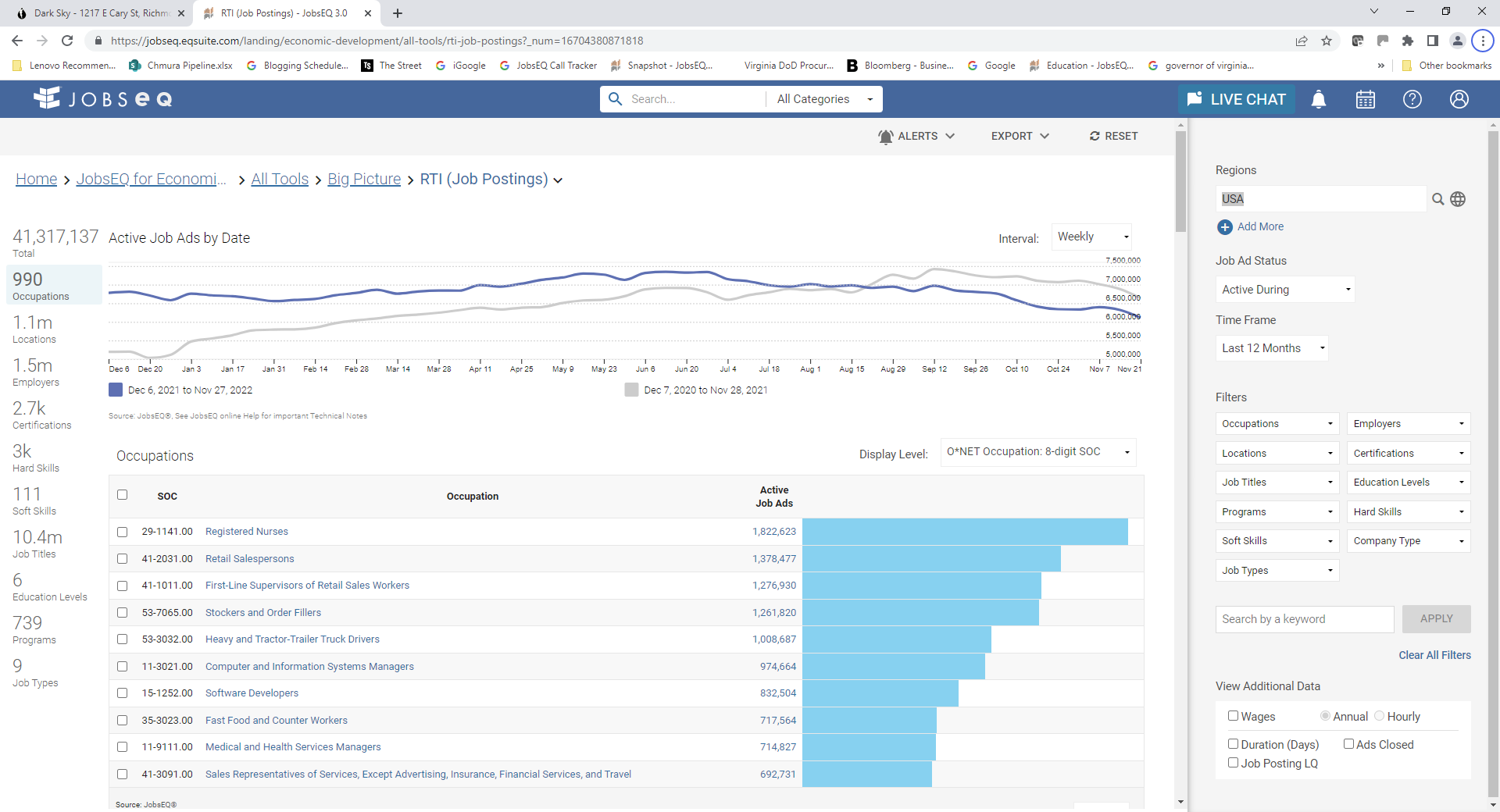 The Economy is Slowing: Job Ads -17.3% Since June 27
Raising Federal Funds Rate Target Too Much Will Invert the Yield Curve
Source: U.S. Treasury.
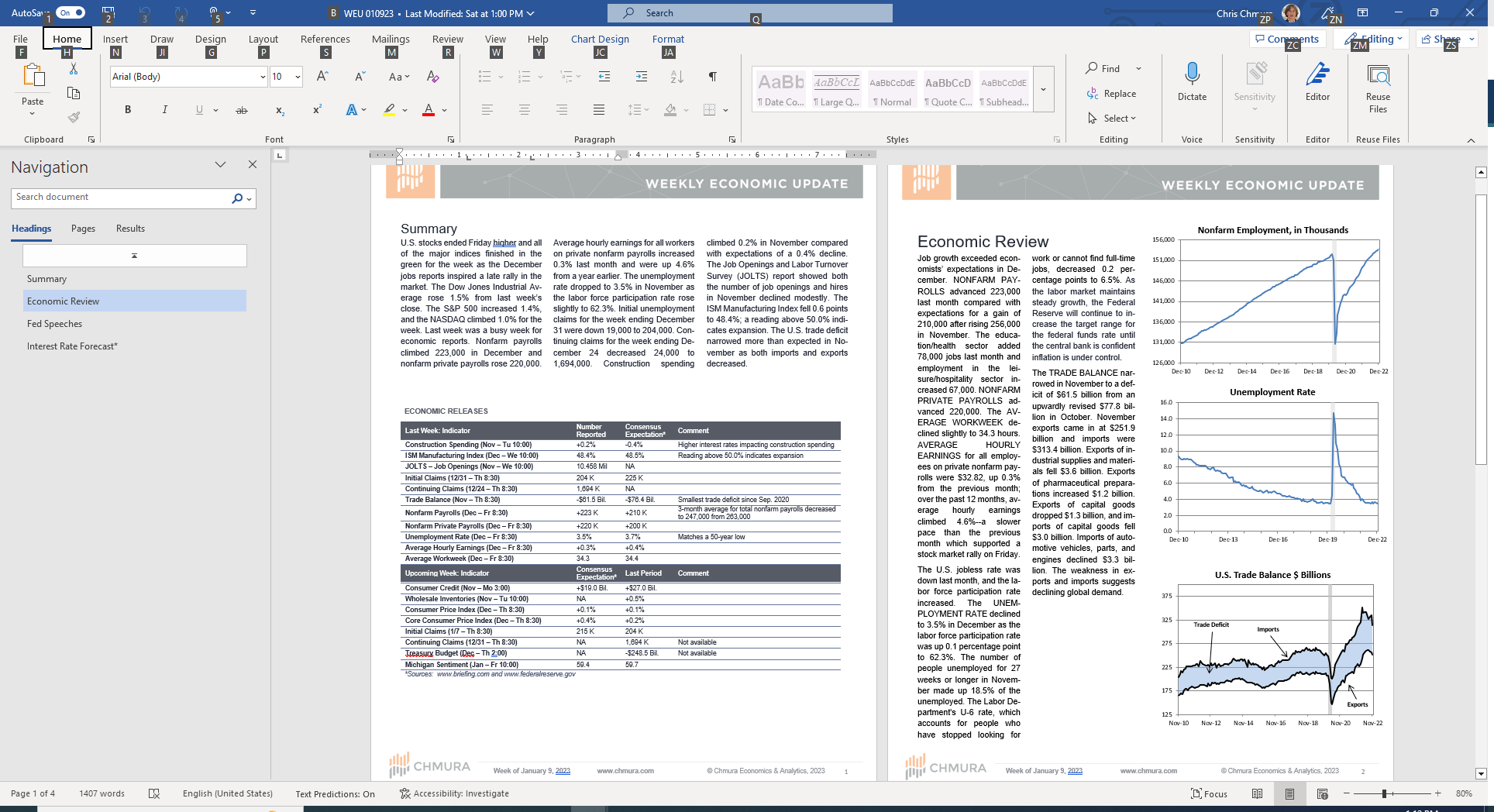 An Inverted Yield Curve Typically Precedes a Recession (3-Month Bill vs. 10-Yr Note)
Source: U.S. Treasury.
Thoughts From Minneapolis Fed President Kashkari, January 4, 2023
“While I believe it is too soon to definitely declare that inflation has peaked, we are seeing increasing evidence that it may have.” 
“In my view, however, it will be appropriate to continue to raise rates at least at the next few meetings until we are confident inflation has peaked.”
Current range is 4.25% to 4.5%; Kashkari looking for about 5.4%
“Wherever that end point is, we won’t immediately know if it is high enough to bring inflation down to 2% in a reasonable period of time.”
“Any sign of slow progress that keeps inflation elevated for longer will warrant, in my view, taking the policy rate potentially much higher.”
Federal Reserve Chair Jerome Powell, August 19, 2022 (quote, emphasis mine)
Restoring price stability will take some time and requires using our tools forcefully to bring demand and supply into better balance. Reducing inflation is likely to require a sustained period of below-trend growth. 
Moreover, there will very likely be some softening of labor market conditions. 
While higher interest rates, slower growth, and softer labor market conditions will bring down inflation, they will also bring some pain to households and businesses. 
These are the unfortunate costs of reducing inflation. But a failure to restore price stability would mean far greater pain
“To bring price increases down to 2%, we may need to tolerate unemployment of 6.5% for two years.” Jason Furman, WSJ, 9-8-22
Historical Context: Double Dip Recession in 1980s
© 2022 Chmura Economics and Analytics
Real GDP Has Slowed—’Official’ Recession in Our Forecast
Quarterly Annualized
Forecast
Source: BEA and Chmura
Summary National Economy
Interest rates expected to rise and hold
Recession is highly likely
Unemployment rate will rise and ease tight labor market
Sub-par growth will last for more than one year
North Carolina’s Employment Growth is Near the Top of the States and Leading Neighbors
#4 North Carolina, 4.3%
#16 SC, 3.7%
#12 TN, 3.8%
#31 VA, 2.7%
#39 DE, 2.3%
#45 MD, 1.9%
Source: Chmura, BLS
North Carolina Employment Growth Typically Faster than the Nation
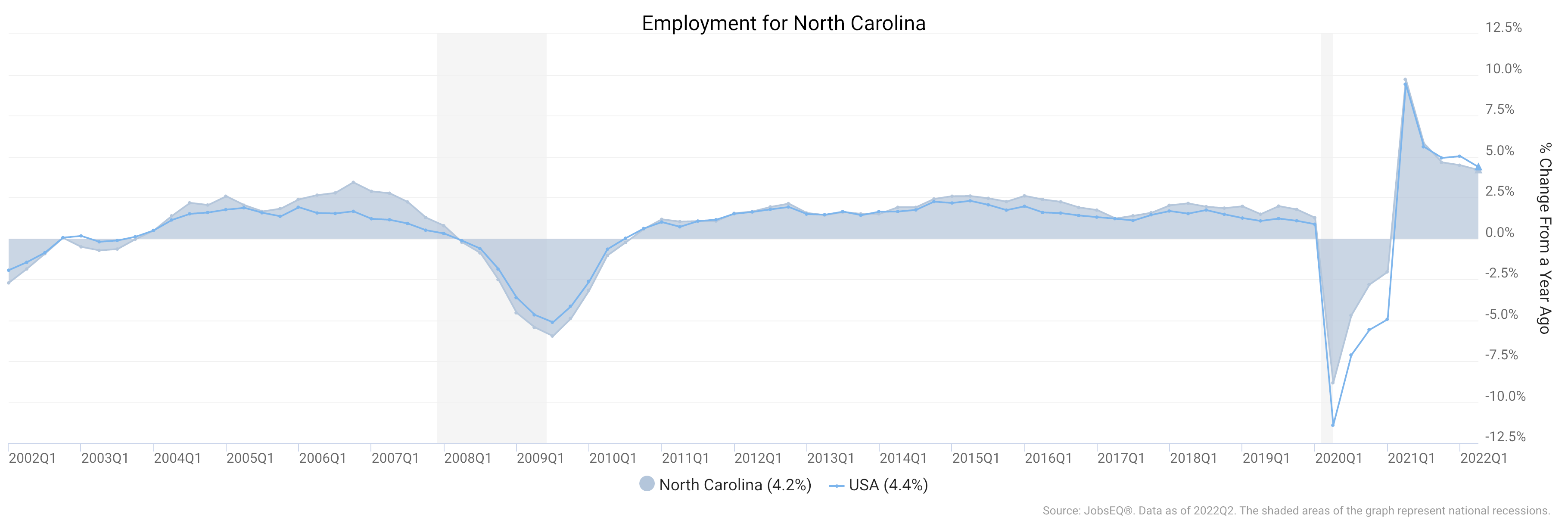 Carteret County: 3.7% Unemployment Rate in October 2022
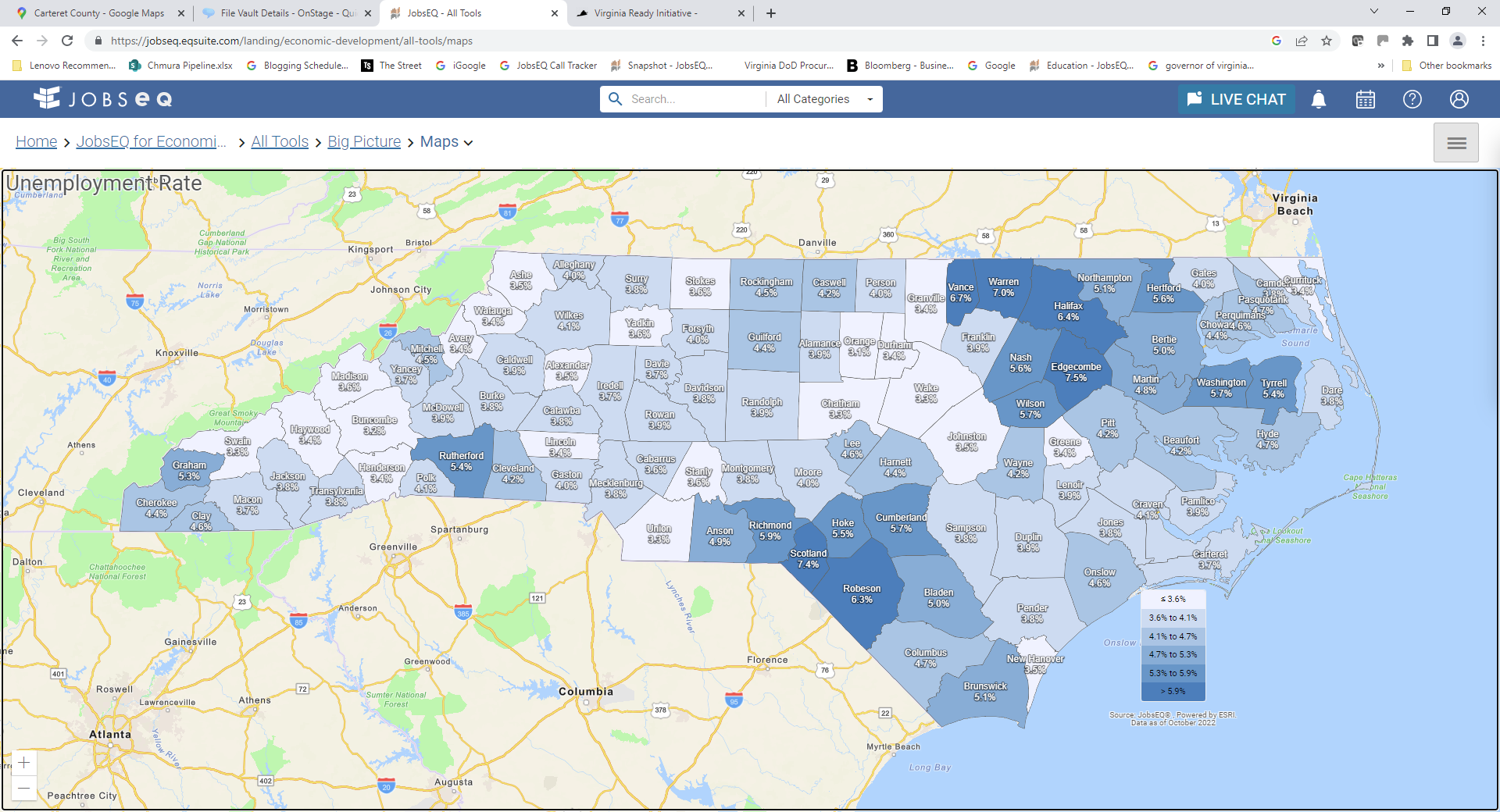 Carteret County: Per Capita Income Varies By ZCTA (Zip Code)
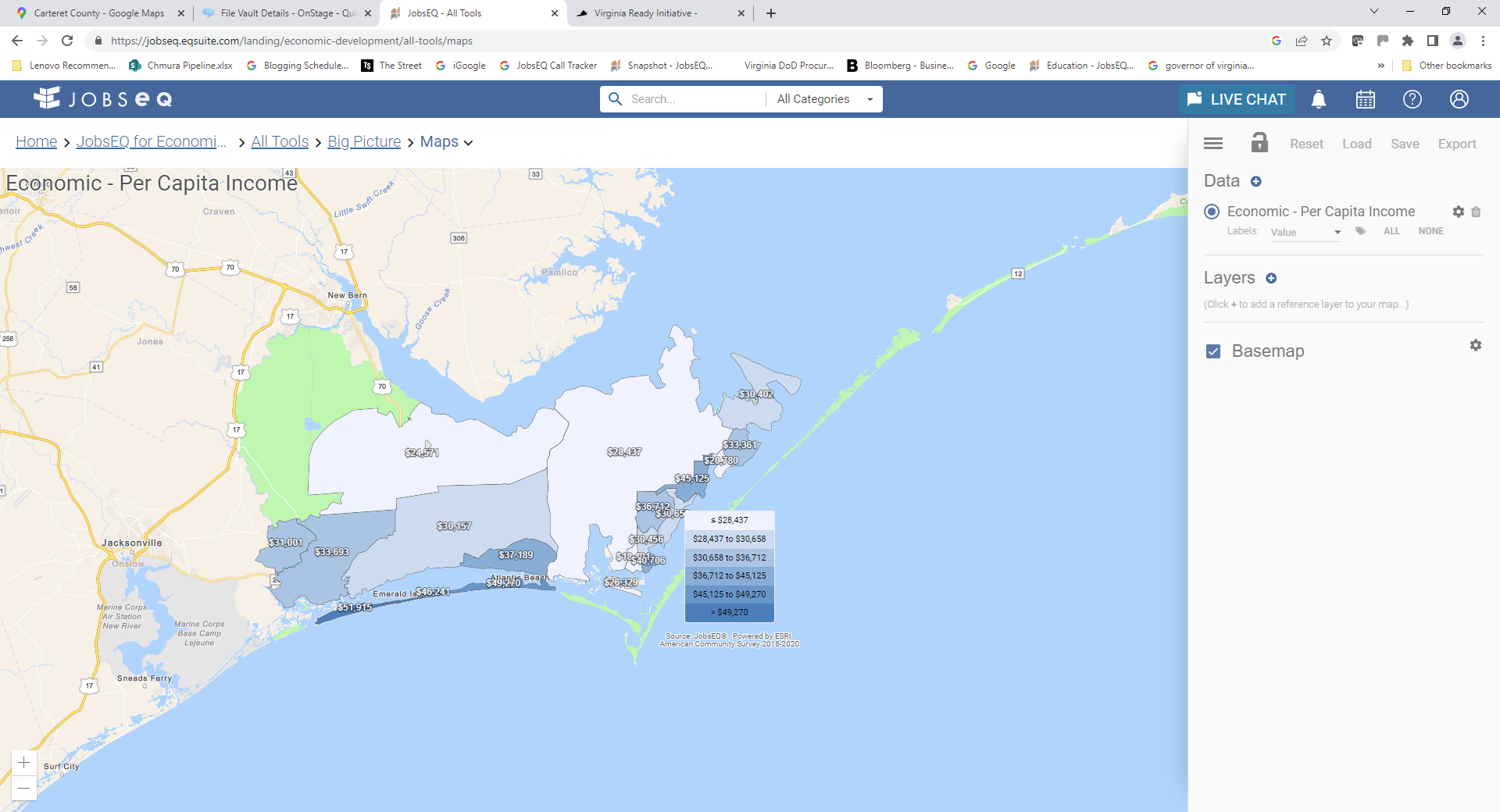 Labor Shed Is Broader Than the County Borders
45-Minute Drive Time From Beaufort By Block
Population Almost Doubles with 45-Minute Drive Time
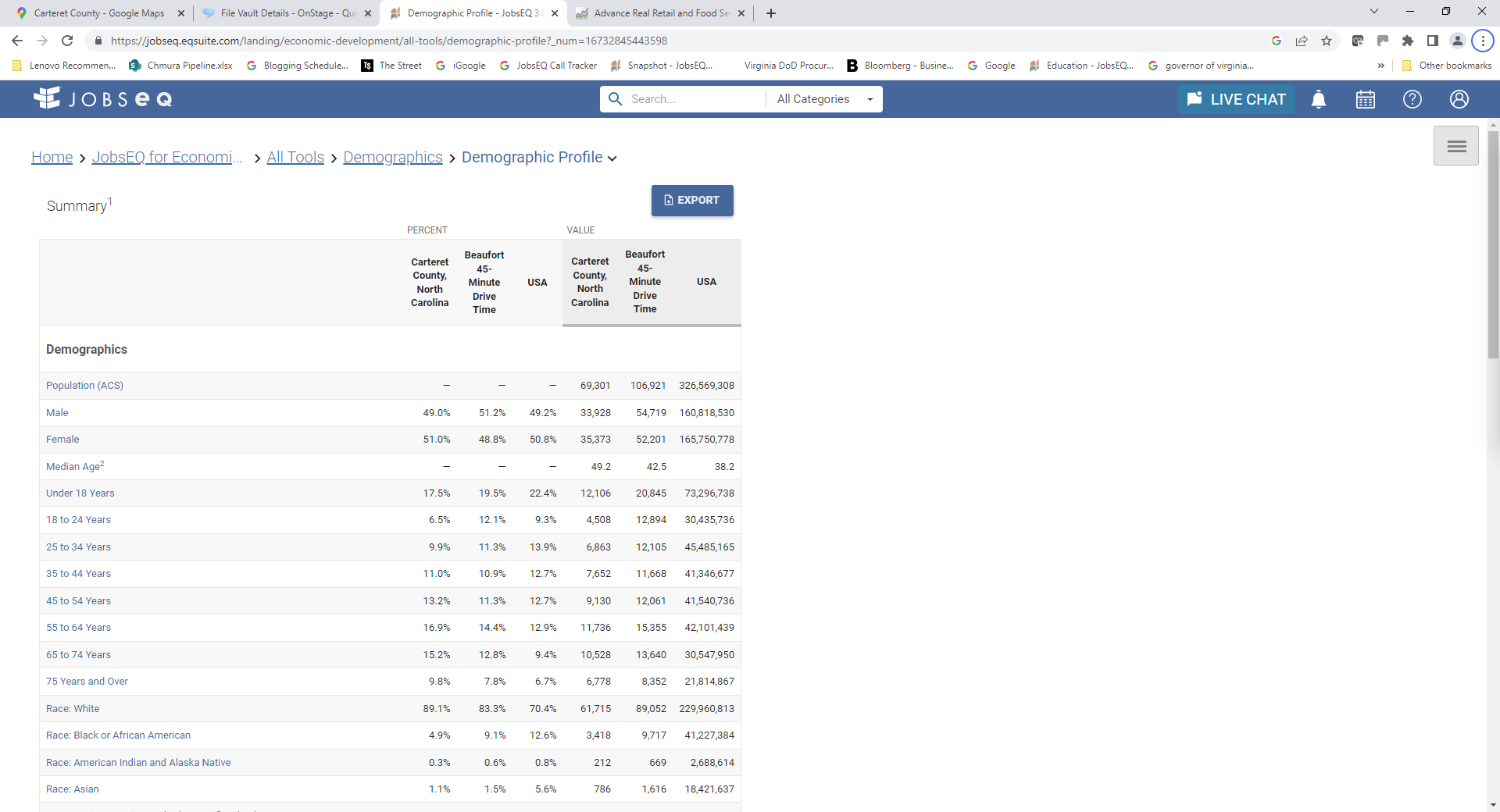 Carteret County and Labor Shed Growing Slower than the State
Carteret County 334 Jobs Above Pre-Covid Peak
Wages in Carteret County Lower Than State and Nation
Wages in Carteret County Lower Than State and Nation
Cost of Living is Lower in Carteret County than the Nation but Higher than the State Average
Industry Mix Impacts Wages and Growth
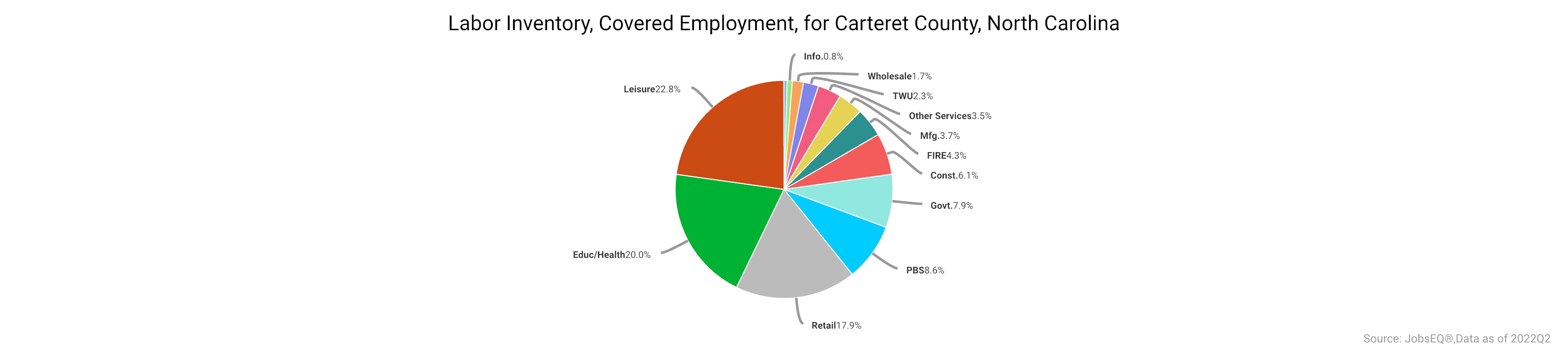 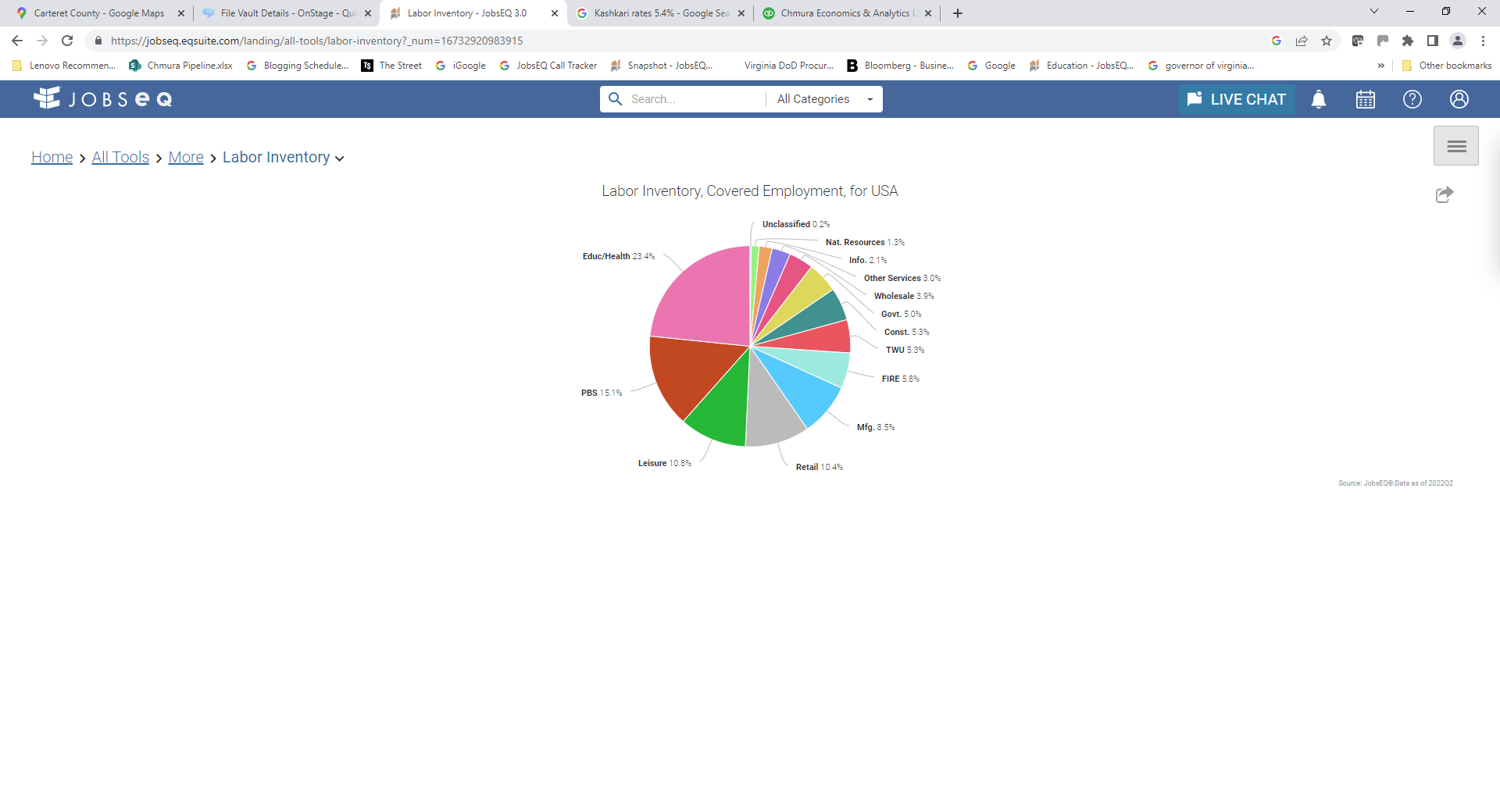 Covid Stimulus Funds Drove Spending and Supported Revenues Over Last 2 Years
Many communities are grappling with how to spend increased revenue
Investing in infrastructure enhances attractiveness of region for expansions
Expand air services
Inventory (land and buildings) for expanding firms
Workforce remains a top priority for firms
Work from home trend opportunity to attract more talent
Continue to invest and promote walkable communities
Support connectivity of K-12 to local firms, especially career technical education
Carteret County Employment Expected To Grow 0.4% On Average Over Next 10 Years Compared with 0.8% in U.S.
Beaufort 45-Minute Drive Time Growing a Slower 0.2% Per Year
Source: Chmura’s JobsEQ.
Employment in Some Industries Still Shy of Pre-Covid Peak
Beaufort 45-Minute Drive Time Growing a Slower 0.2% Per Year
Source: Chmura’s JobsEQ.
Strong Competitive Advantage in 7 Sectors Mainly Around Tourism
Beaufort 45-Minute Drive Time Growing a Slower 0.2% Per Year
Source: Chmura’s JobsEQ.
Employment in Half of the  Sectors Expected to Grow
Beaufort 45-Minute Drive Time Growing a Slower 0.2% Per Year
Source: Chmura’s JobsEQ.
People Transferring Out of Industries Creates Many Job Openings
Beaufort 45-Minute Drive Time Growing a Slower 0.2% Per Year
Source: Chmura’s JobsEQ.
People Exiting the Industry (Mainly Retiring) Create Many Openings Each Year
Beaufort 45-Minute Drive Time Growing a Slower 0.2% Per Year
Source: Chmura’s JobsEQ.
On Average, 3,016 Workers Needed in Carteret County Each Year Over Next Ten Years
Beaufort 45-Minute Drive Time Growing a Slower 0.2% Per Year
Source: Chmura’s JobsEQ.
Beaufort Labor Shed: 5 of Top 20 Occupations Pay Better than Region Average
Occupation Mix/Skills Lean Toward Tourism
Job Posts in Carteret County -29% from Week of June 27
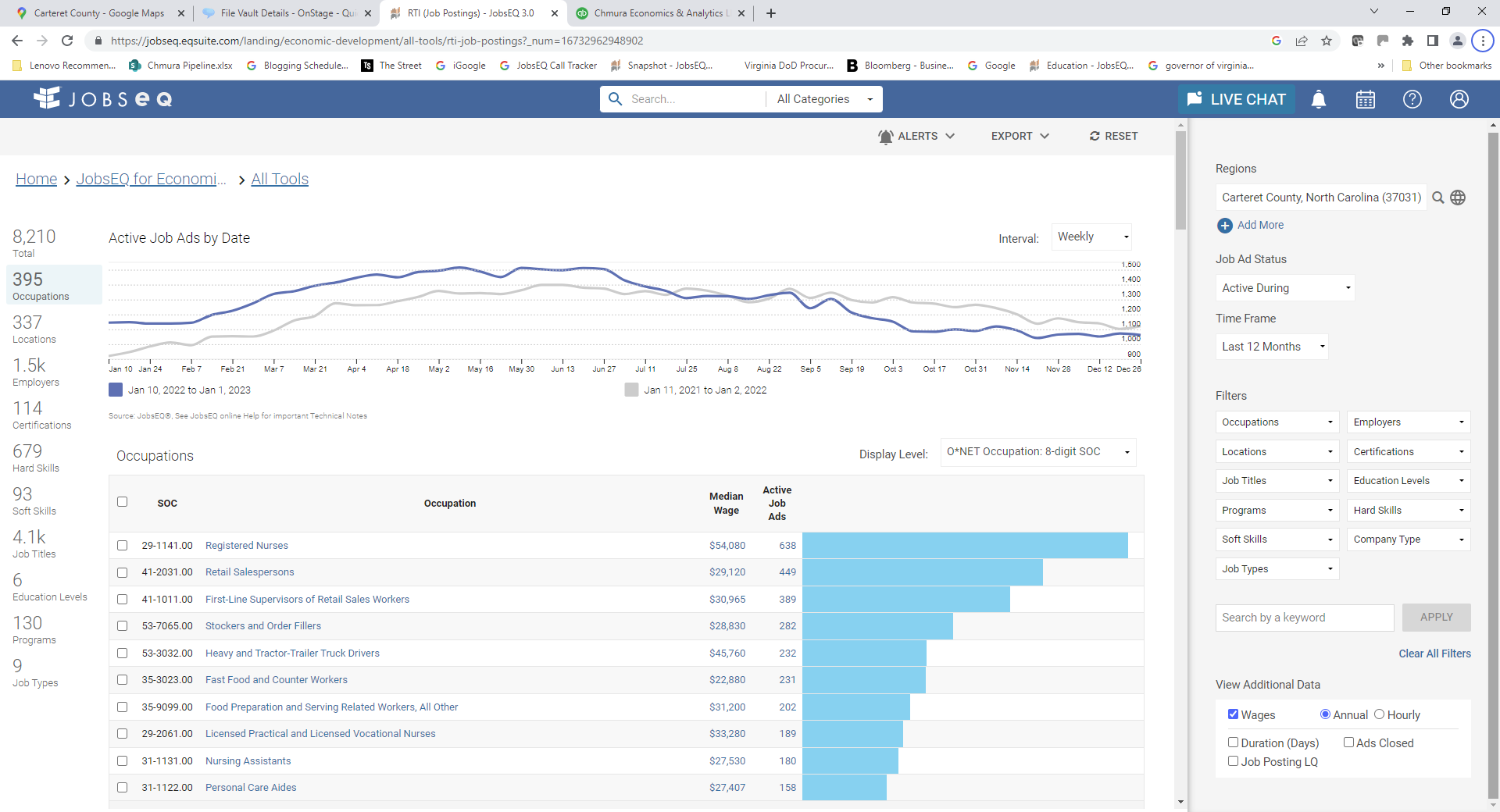 4 Health Care Companies in the Top Ten with Job Posts
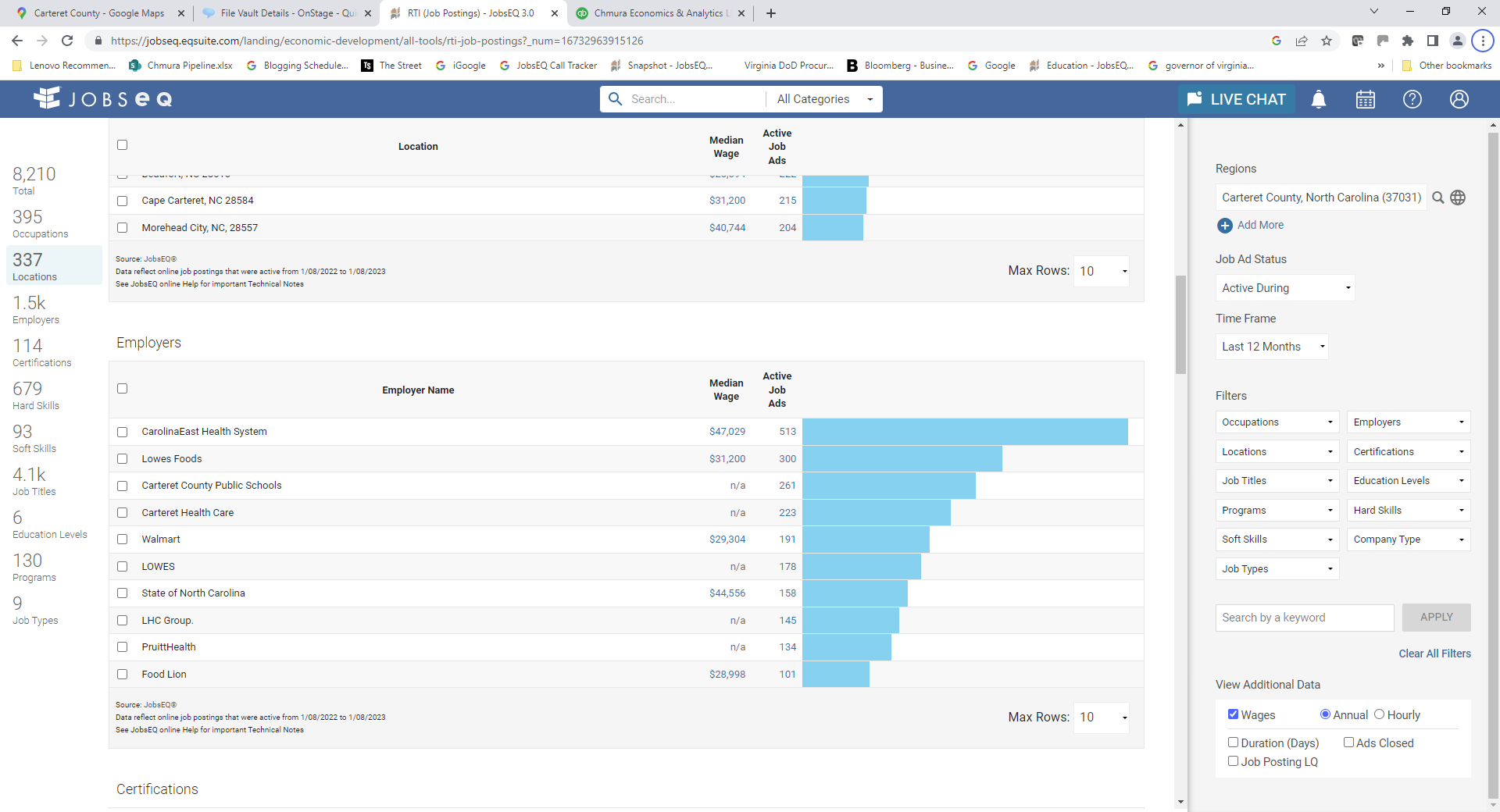 2% of Ads Promote Remote Carteret County
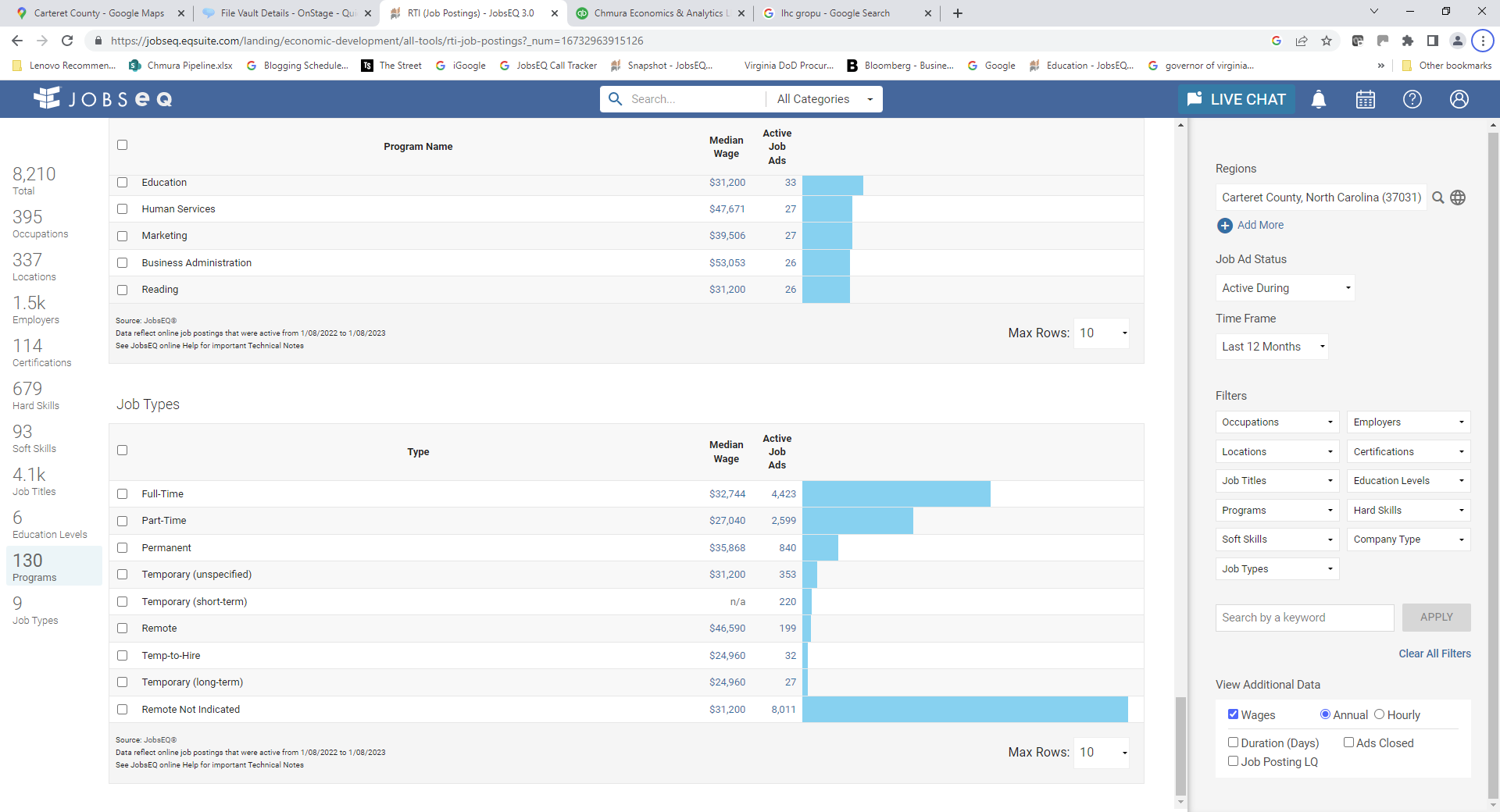 How Will Carteret County Fair During a Recession? -10.8% Peak to Trough 2008 Recession
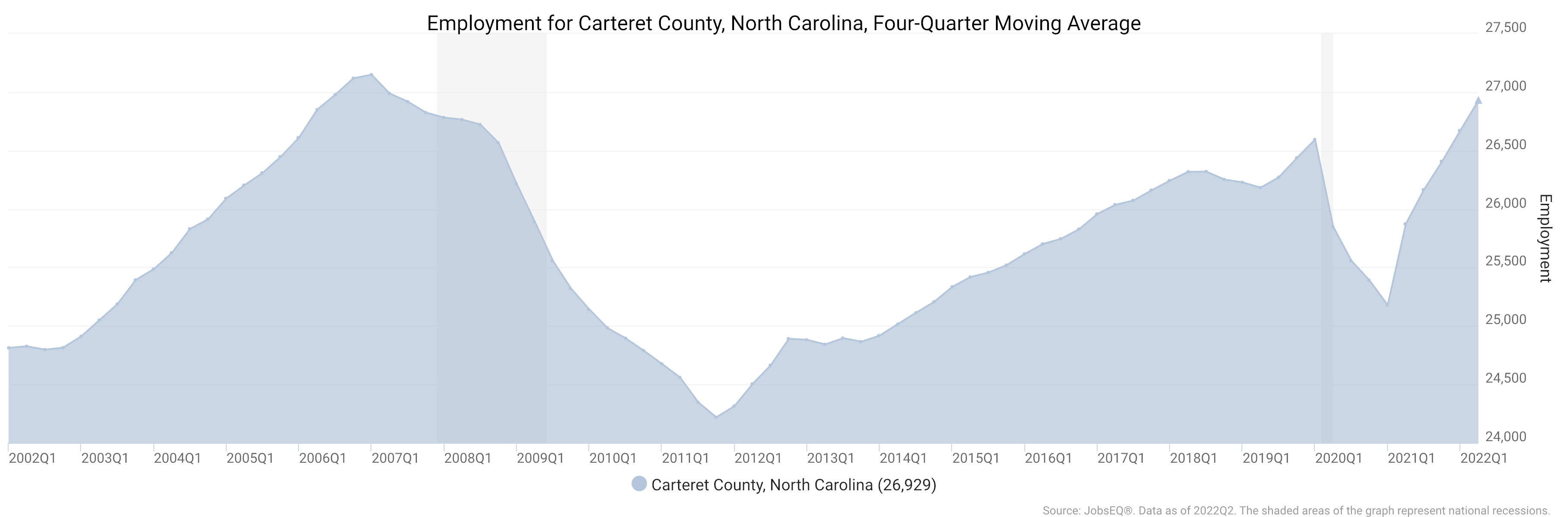 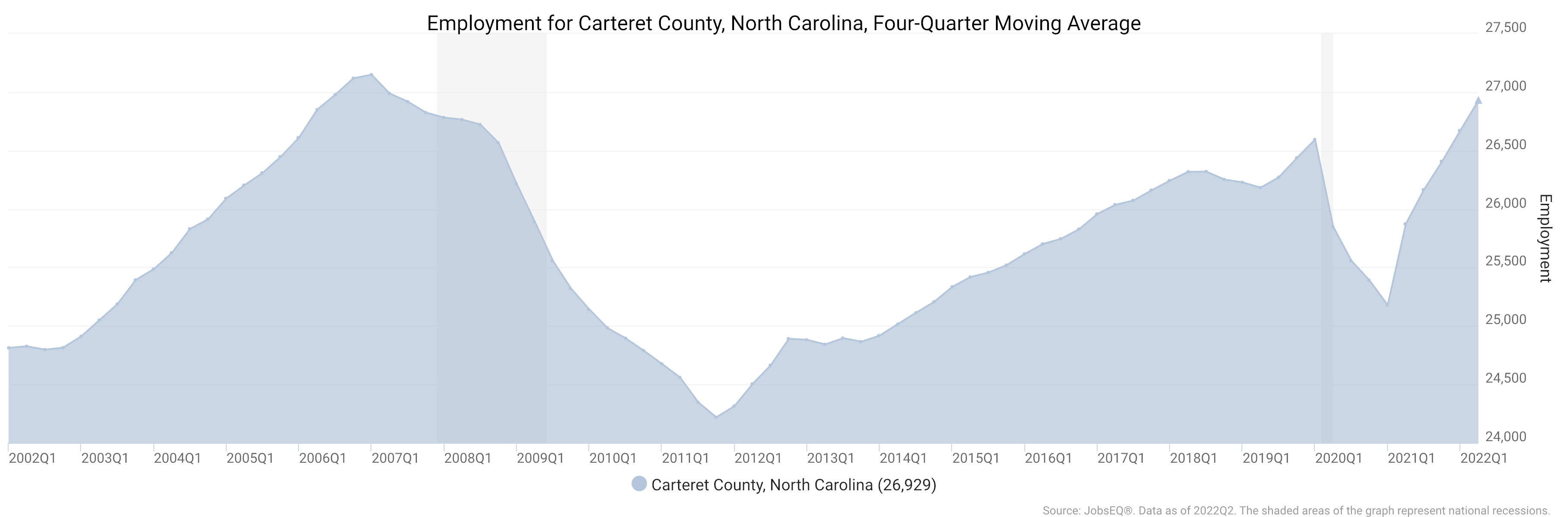 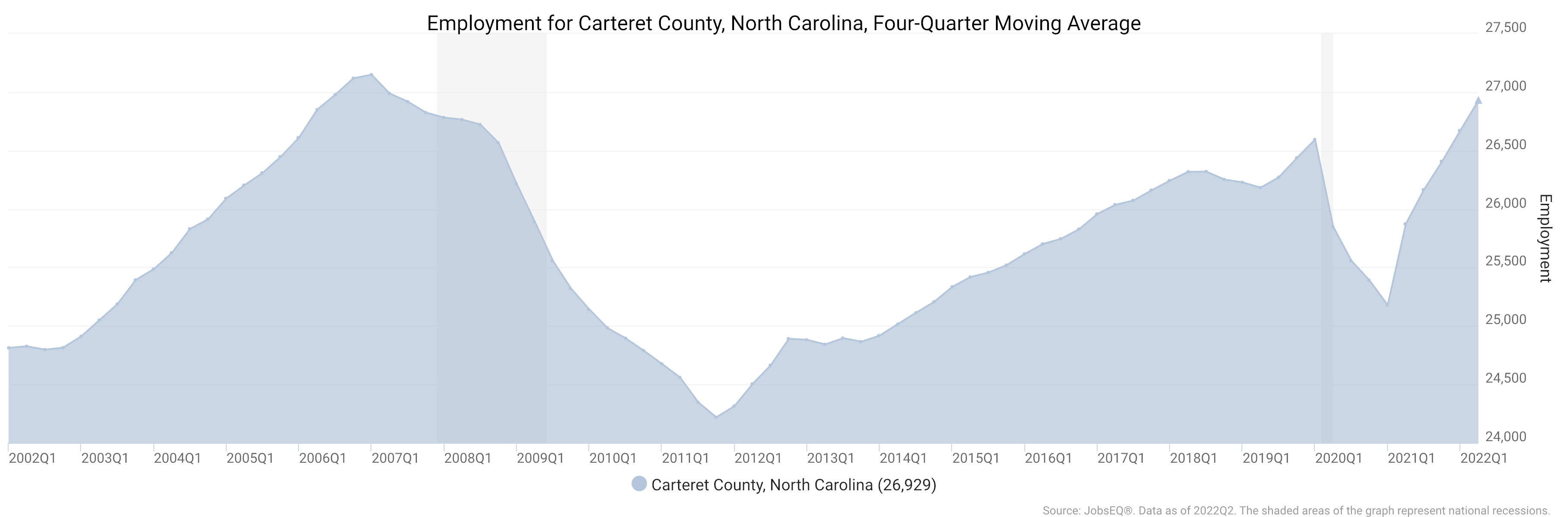 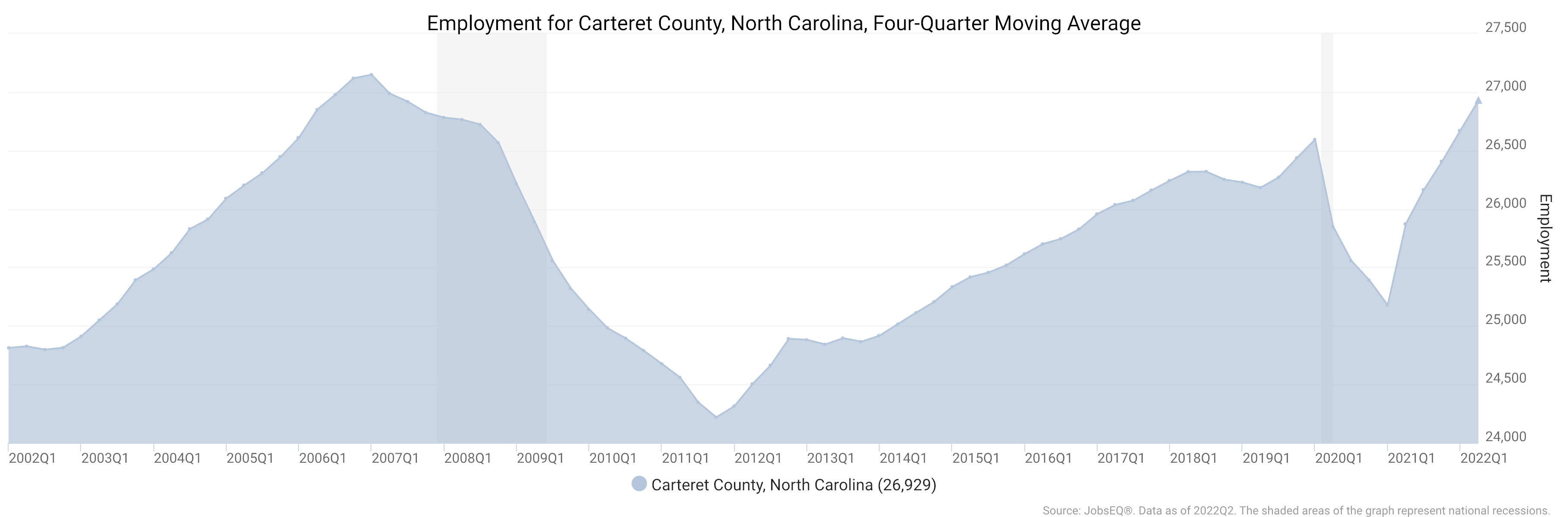 How Will Labor Shed Fair During a Recession? -11.4% Peak to Trough 2008 Recession
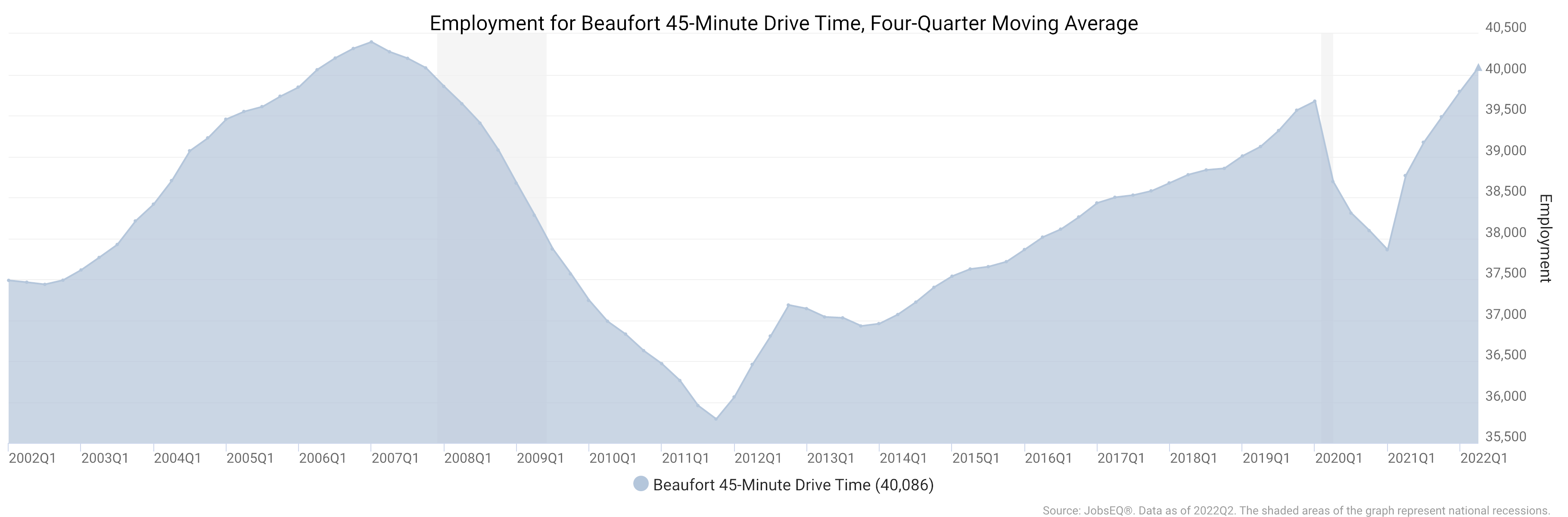 National Economy is Slowing
Recession is highly likely
Unemployment rate will rise and ease tight labor market
Sub-par growth will last for more than one year
Carteret County
Growing slower than the nation 
Will also see slower growth due to recession
Working with educators is critical in this tight labor market
Conclusions